Космические просторы в работах художников
Подготовила: педагог дополнительного образования Страшко Светлана Павловна
Космический дождь
Вид с Марса
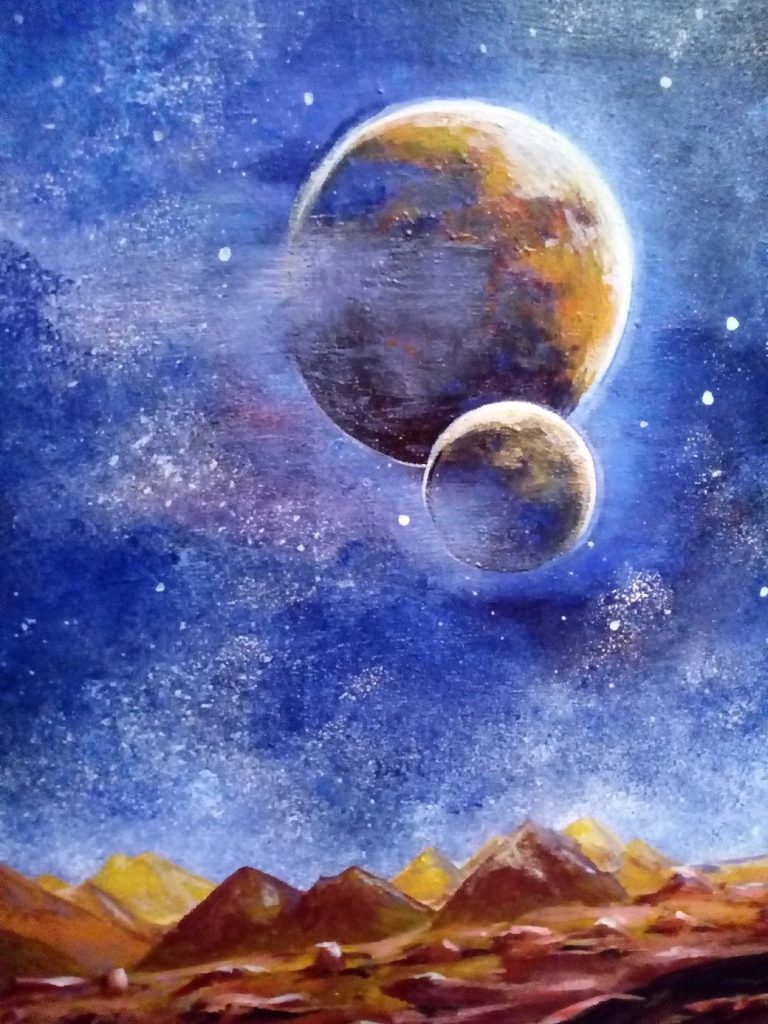 Вращение планеты
Галактика
Космическая бездна
Солнце
Сатурн
Космический корабль